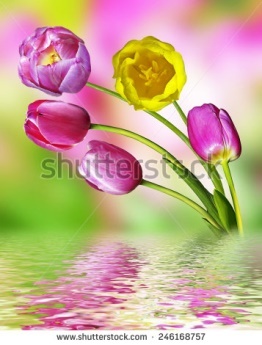 WELCOME TO ALL
English Second Paper
CLASS- eight
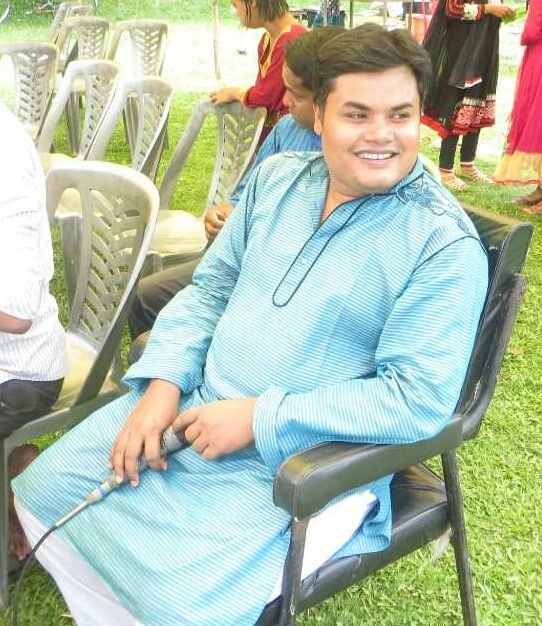 Md: Nasir uddin . 
Assistant teacher(English)
Jamila Khatun Chowdhury High school
he
him
done
Has
the sum
?
?
done
the sum
Has
by
been
object
subject
verb
Auxiliary v.
INTERROGATIVE SENTENCE
Changing Voice
Topic of Discussion today
By the end of the lesson,  the  students will-
learn the basic sentence construction
manage to use auxiliaries in passive sentence.
be able to transform an active into passive sentence
develop their  language skills
Primary tasks  for changing voice
Rule -1.Auxiliary verb দ্বারা শুরু হওয়া interrogative sentence –কে   Active থেকে  passiveVoice –এ রুপান্তর করার নিয়ম।
( I ) প্রথমে  interrogative sentence –টিকে খসড়াভাবে Assertive sentence –এ রুপান্তরিত করতেহবে।
( ii ) রুপান্তরিত Assertive sentence –টিকে খসড়াভাবে পুর্বে প্রদত্ত নিয়ম অনুযায়ী  passive voice –এ রুপান্তর করতে হবে ।
( iii ) রুপান্তরিত –passive voice – টির  Auxilirary verb –টিকে Sentence –এর শুরুতে বসাতে হবে ।এবং শেষে প্রশ্নবোধক চিহ্ন  ( ?  ) দিতে হবে ।অর্থাৎ রুপান্তরিত passive Sentence –টিকে  interrogative
Sentence –এ পরিবর্তন করতে হবে ।
See some example
?
food
cooking
mother
was
active
who
Active
by mother ?
cooked
being
food
was
is
passive
calling
You ?
called ?
are
Passive
By whom
you
being
Some Example :
Did you see the man ?
was
the man
seen
by
you
?
by you
Will
Will you buy a pen ?
bought
?
a pen
be
Rule :2.: who দ্বারা শুরু হওয়া interrogative sentence –এর  active voice –কে  passive 
Voice –এ রুপান্তর করার নিয়মঃ
( I ) Who –এর পরিবর্তে শুরুতে  By whom বসে +
( ii ) object  এর  number ও  person  এবং  sentence এর tense  অনুযায়ী  auxiliary verbবসে। +
(iii ) subject বসে । +
( iv ) অনেক সময়  tense অনুযায়ী  subject এর পরে  be/being/been  বসাতে হয় ।+
( v ) মুল verb –এর past participle +  ?
let’s some example
who stole your pen ?
By whom was your pen stolen ?
who will help you ?
By whom will you be helped?
Who is calling you ?
By whom are you being called ?
Rule:3:whomদ্বারা শুরু হওয়াinterrogative sentence – এর  Acctive voice–কে  passive Voice –এ 	পরিবর্তন করার নিয়মঃ
( I ) whom  এর পরিবর্তে শুরুতে  who  বসে+
( ii ) tense  অনুযায়ী  auxiliary verb বসে+
( iii ) মুল verb এর  past participle বসে + by +
( iv ) subject এর  object form বসে + বাকী অংশ+ ?
let’s some example
Ac:  Whom is she teaching English ?
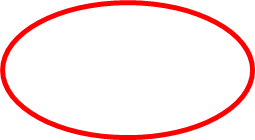 Pa:  Who is beimg taught English by her?
Ac:  Whom did you call?
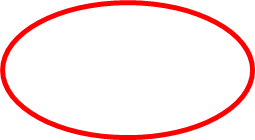 Pa:  Who was called by you?
Ac:  Whom has he rebuked?
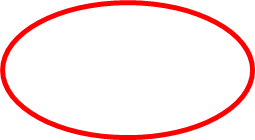 Pa:  Who has been rebuked by him?
Rule : 4 : when/what/why/which/where/how ইত্যাদি  interrogative pronoun  or interrogative adverb  দ্বারা শুরু হওয়া  active voice কে  passive  করার নিয়মঃ
(I ) Active voice এ প্রদত্ত  question word –টি বসে +
( ii ) tense অনুযায়ী auxiliary verb বসে +subject+
(Iii ) মুল verb এর past participle রুপ বসে +
(Iv )  by বসে +
( v ) subject –এর object formবসে +?
Example
does
pen
he
which
Active
want ?
?
he
wanted
pen
is
which
Passive
let’s some example
Ac: What do you want ?
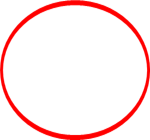 Pa: What is wanted by you ?
Ac: When did you buy the book?
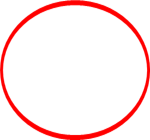 Pa: When was the book bought by you ?
Ac: How have you done it ?
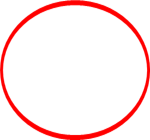 Pa: How has it been done by you ?
Write a sentence in Active Form against each of the pictures and rewrite them in Passive Form.
1
2
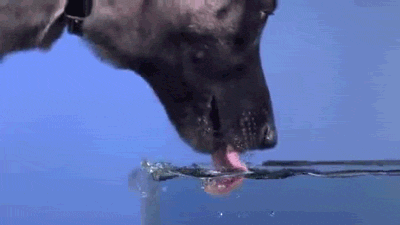 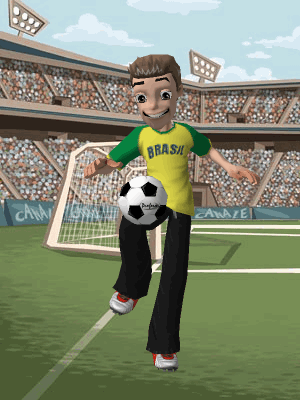 3
4
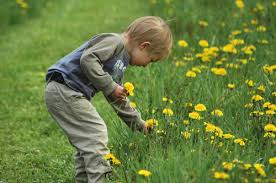 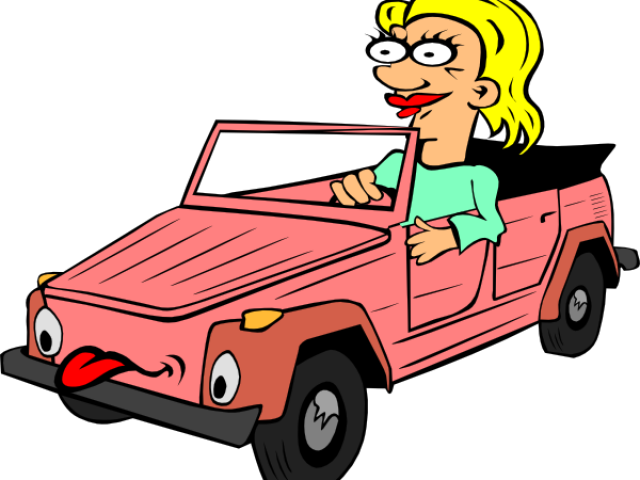 Homework
Change the voice
1. Are you writing a letter ?
2.Who has found the book ?
3.Can you help me ?
4.Do you know me ?
5.Whom are they calling ?
Good Bye
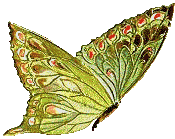